Quantifying the impacts of energy efficient heating: The Warmer Kiwis Programme
In partnership with:
Allen and Clarke
Massey University
University of Canterbury
University of Otago, Wellington
Victoria University of Wellington
Caroline Fyfe
Arthur Grimes
Shannon Minehan
Phoebe Taptiklis
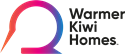 Study design
Original study design: before/after natural experiment with 1 year follow up. However:
2021 recruitment suspended due to the community spread of COVID19 Delta variant
Supply chain issues meant not all 2021 cohort households had heat pump installed by Sep 2021.
Final study design: a cohort study using a DiD approach with 2 years follow up
Setting: an opportunistic sample of houses already signed up for a heat pump subsidy.
164 households (437 people) were recruited across the three clusters
56 households (34%) in Climate Zone 1 (Auckland)
82 households (50%) in Climate Zone 2 (Waikato and Wellington)
26 households (16%) in Climate Zone 3 (Christchurch)
[Speaker Notes: Fix highlighted bits]
Study components
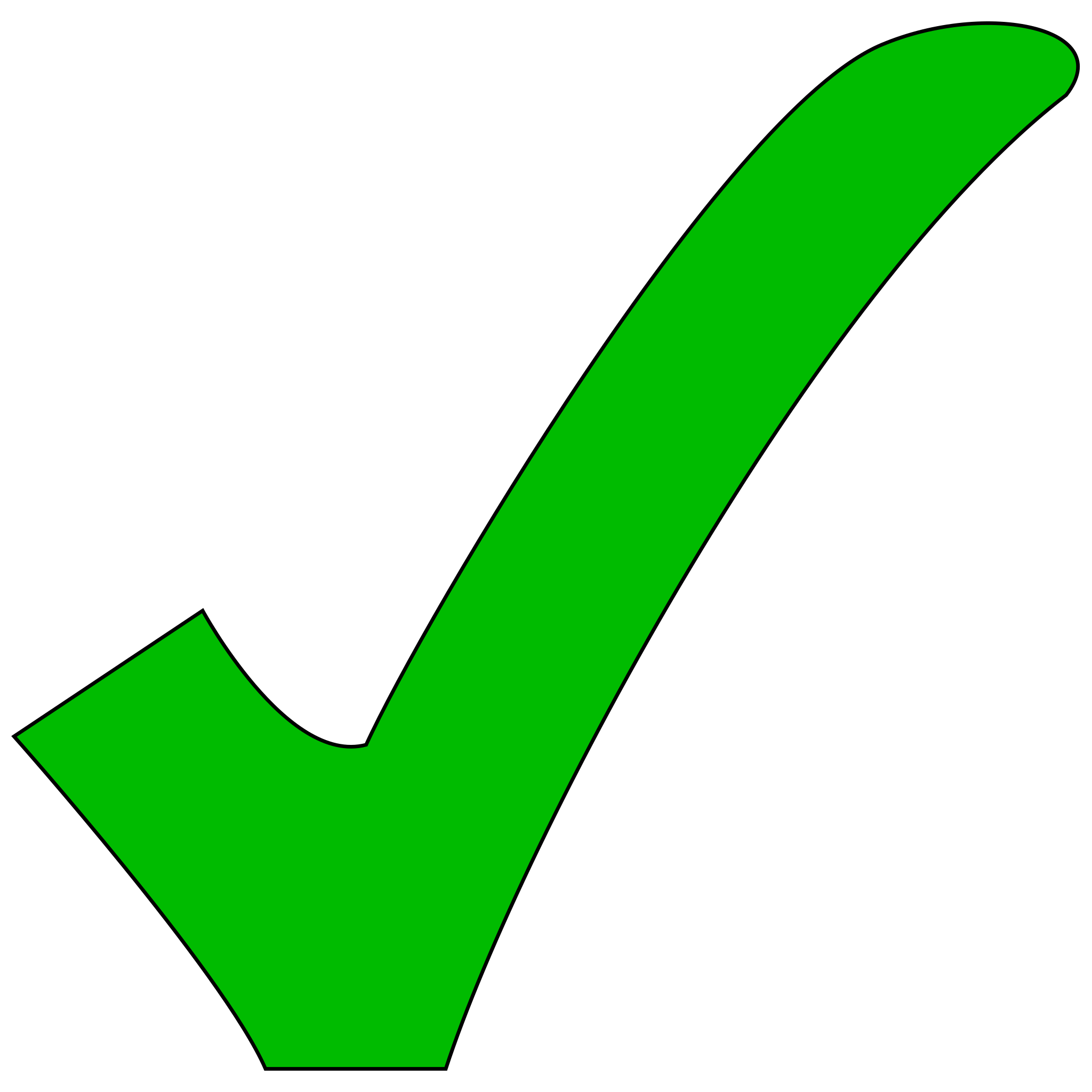 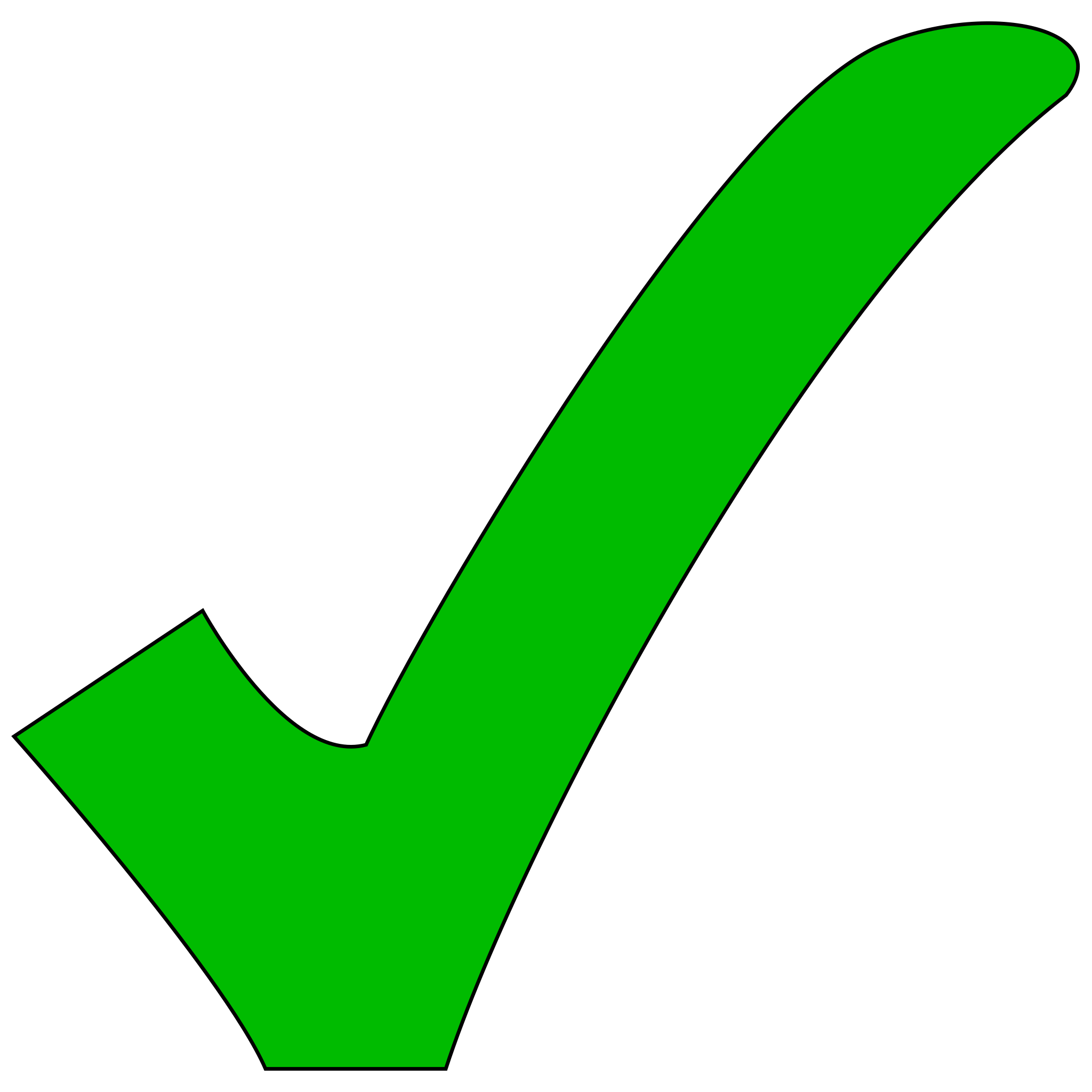 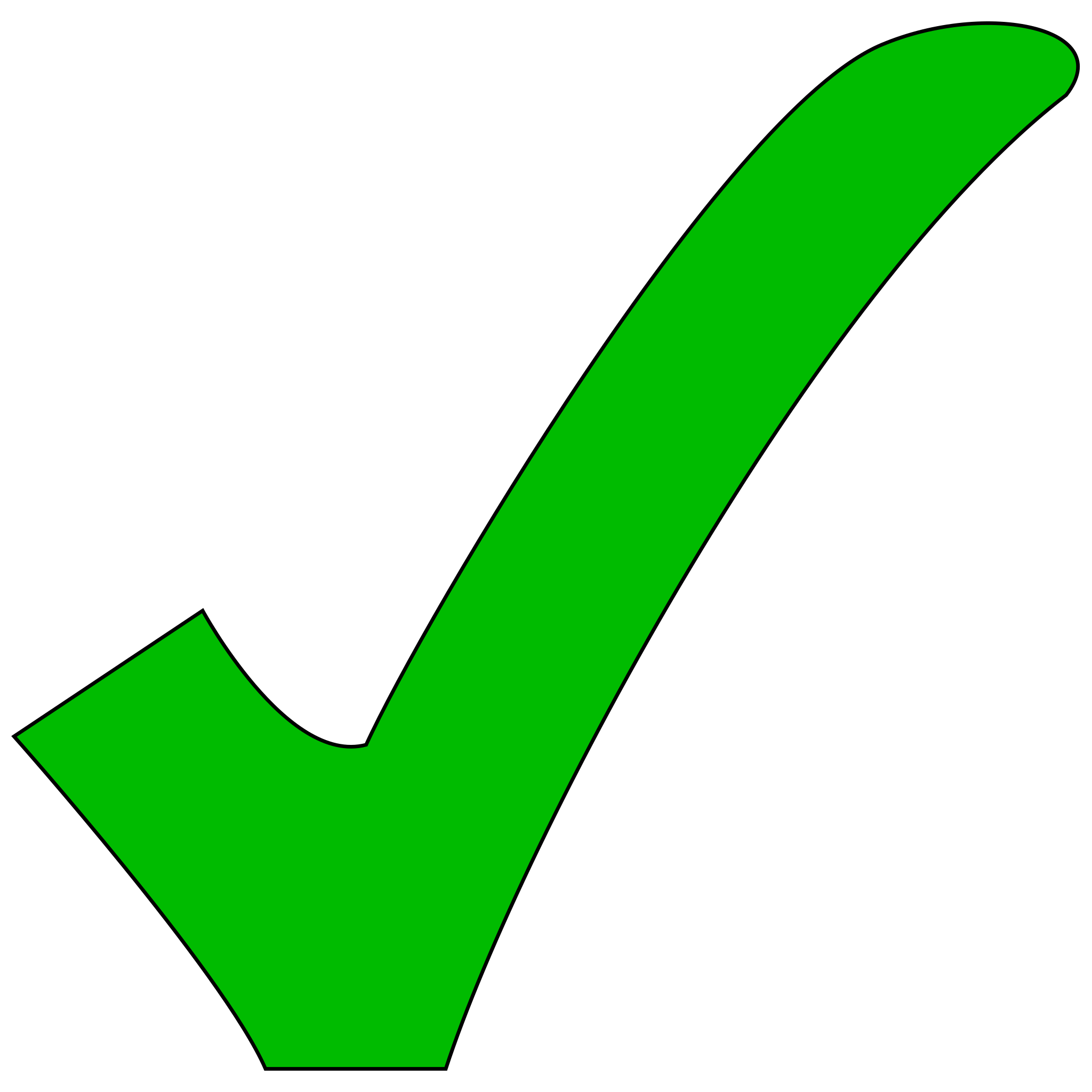 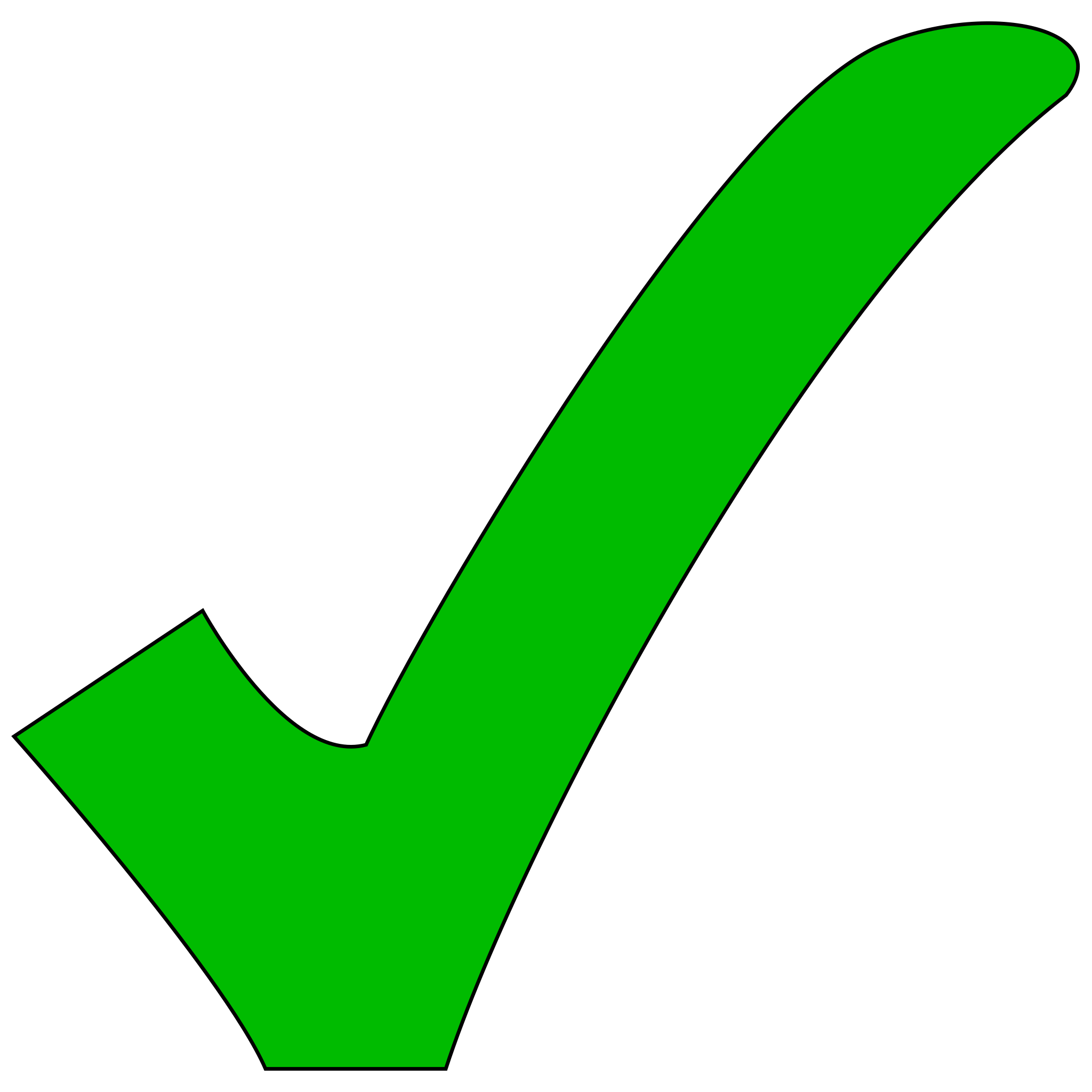 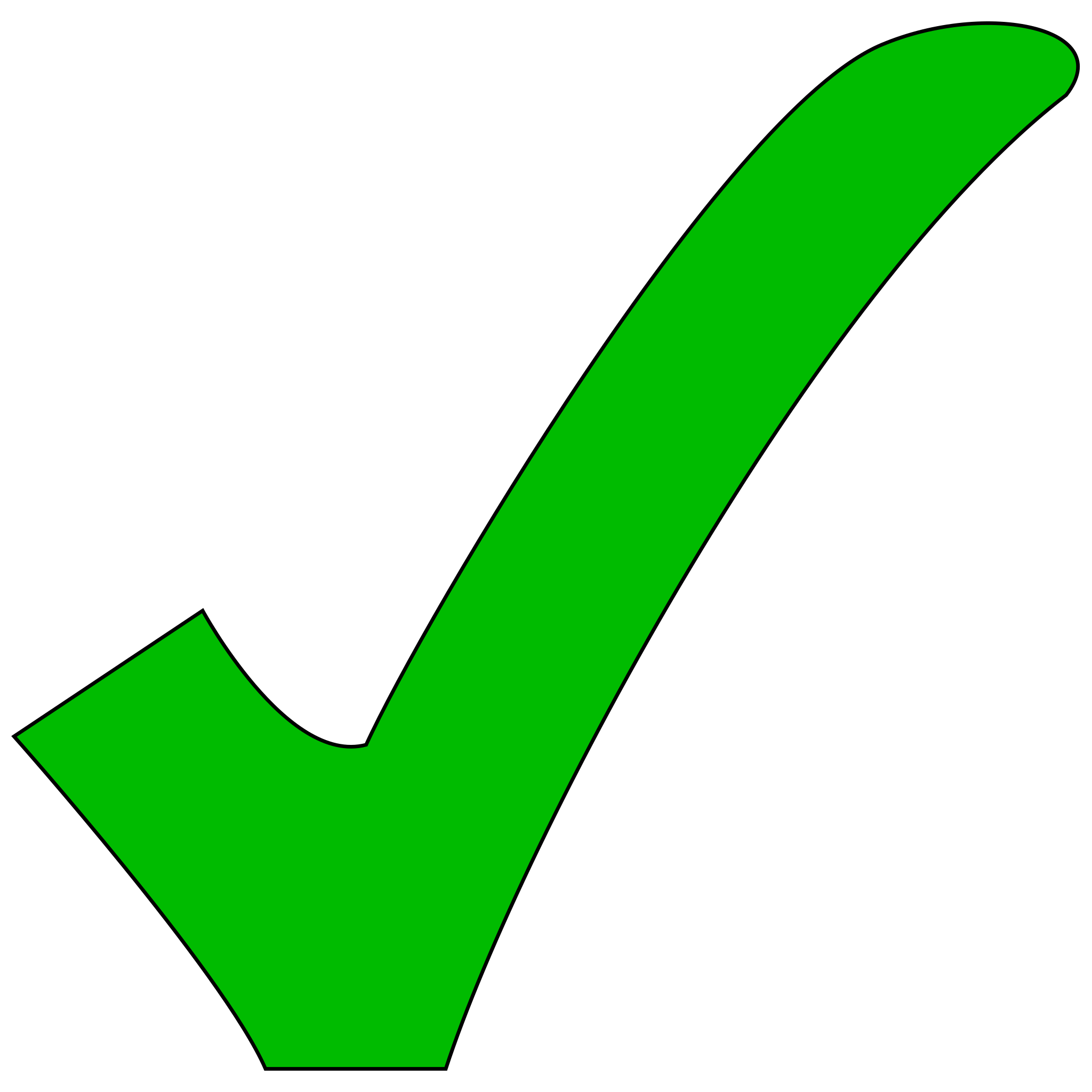 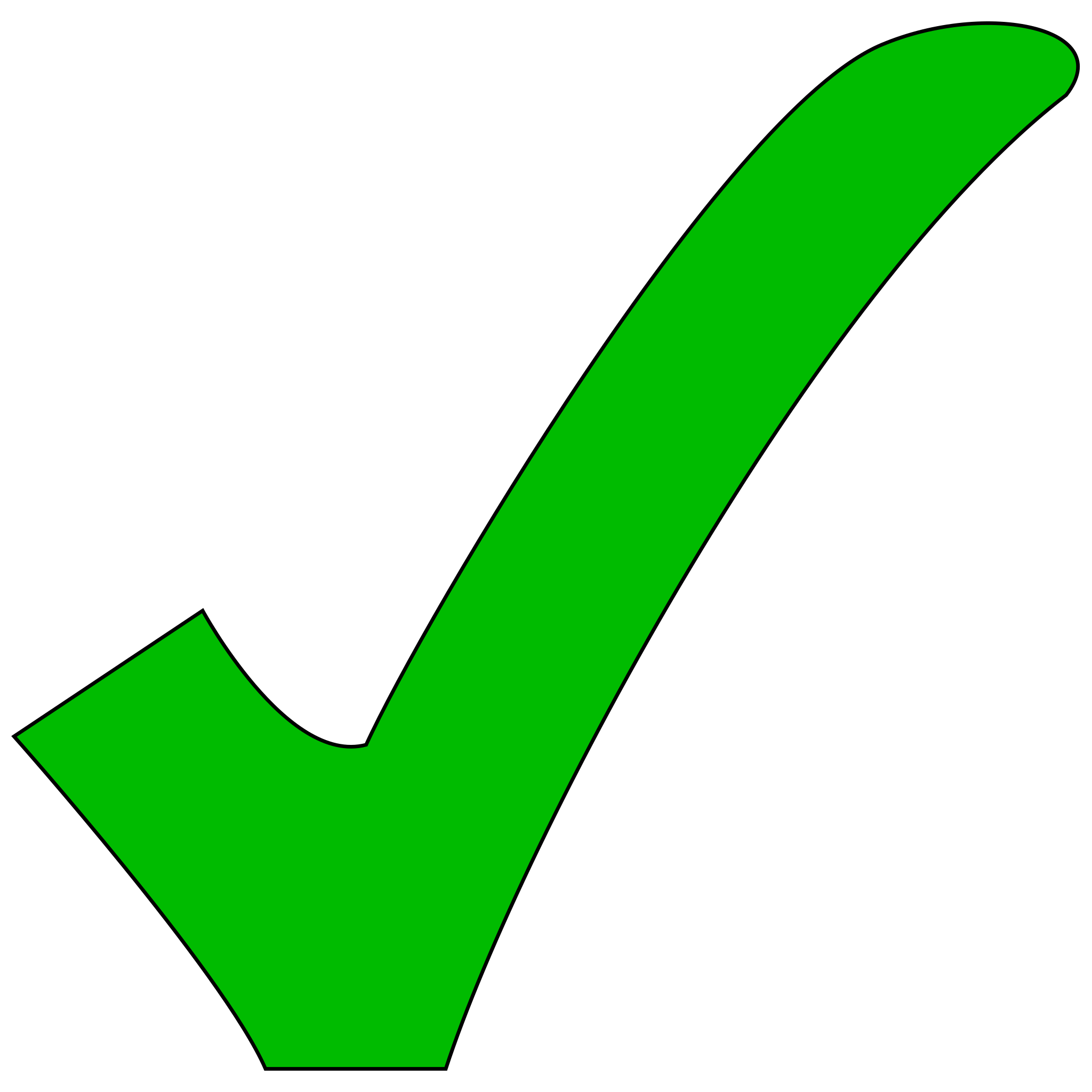 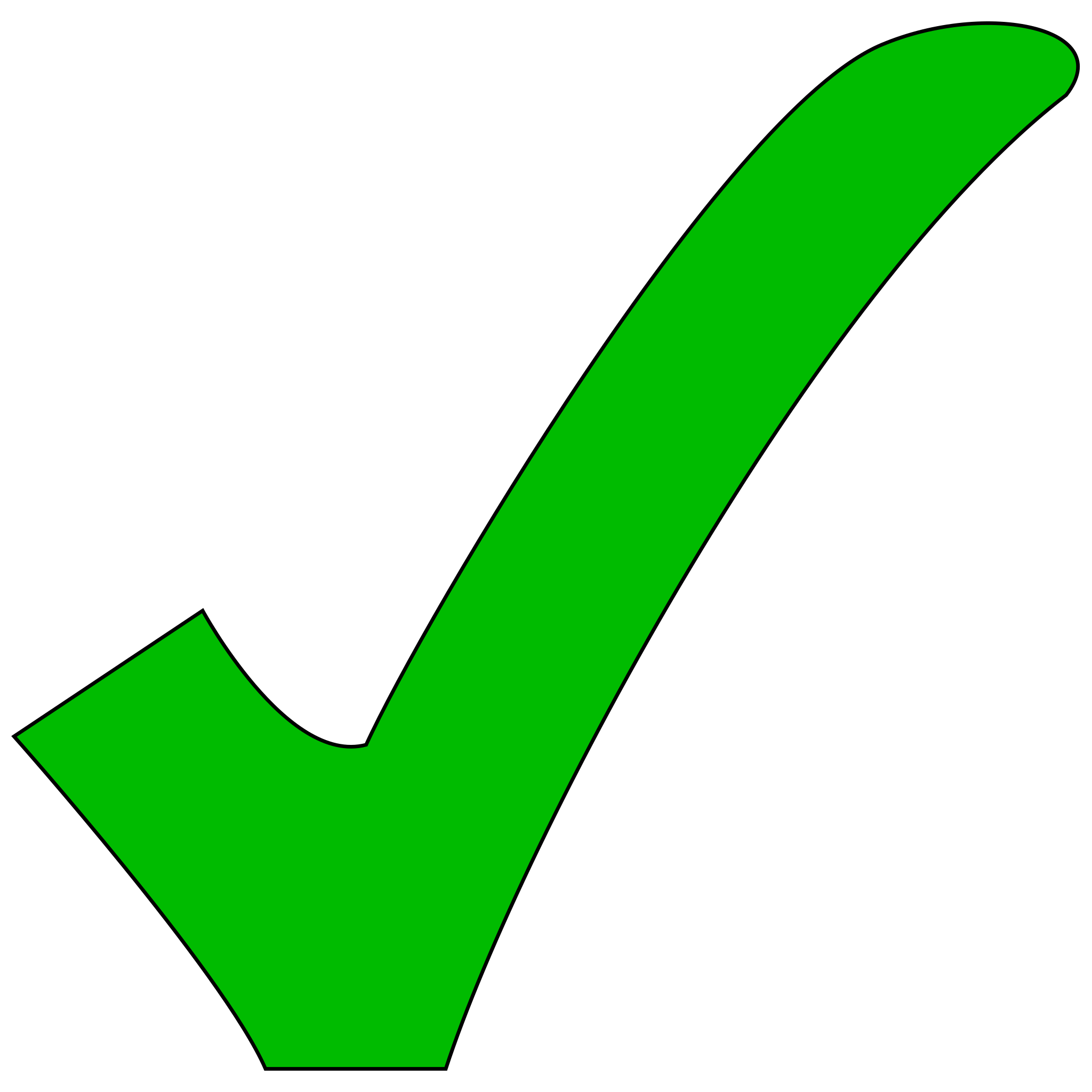 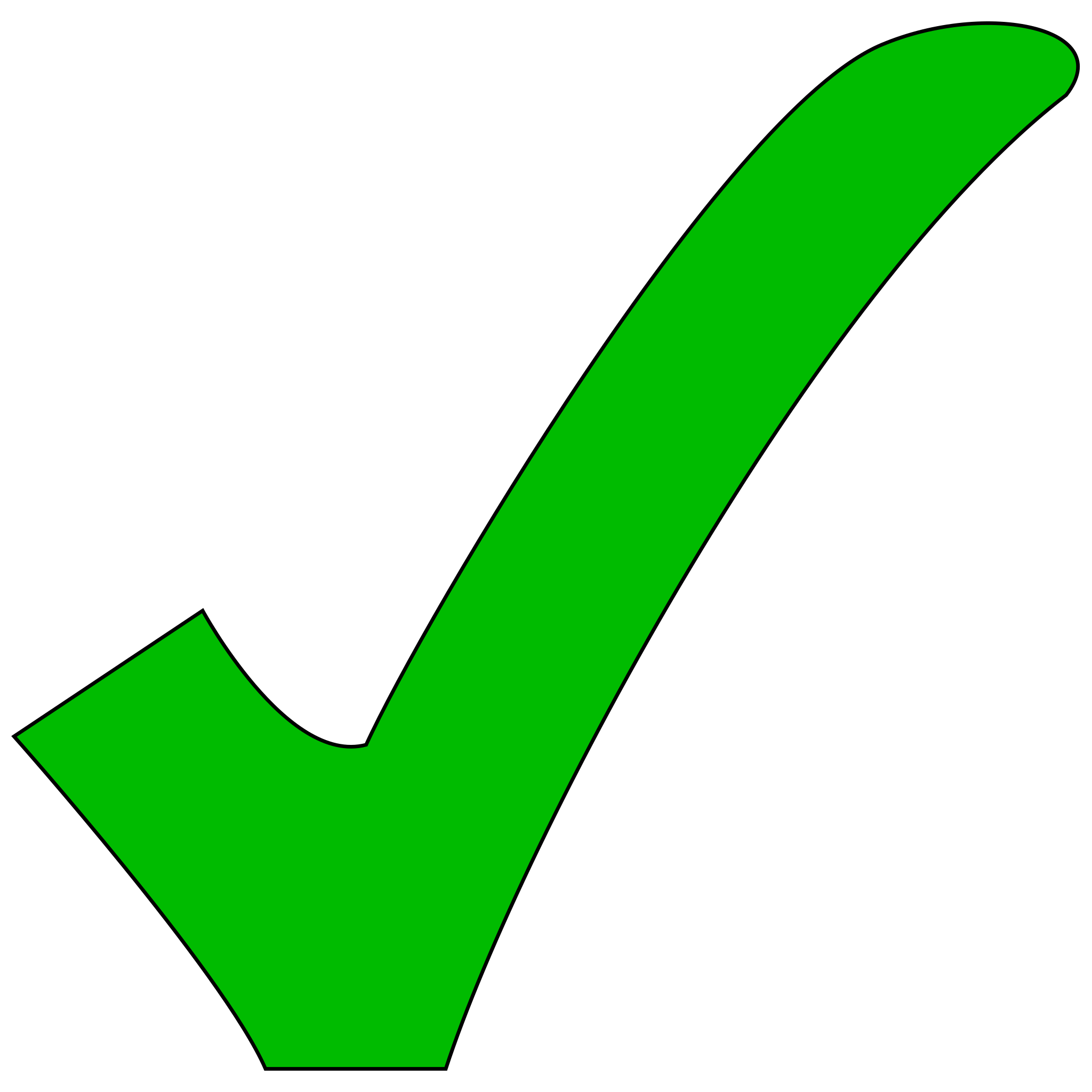 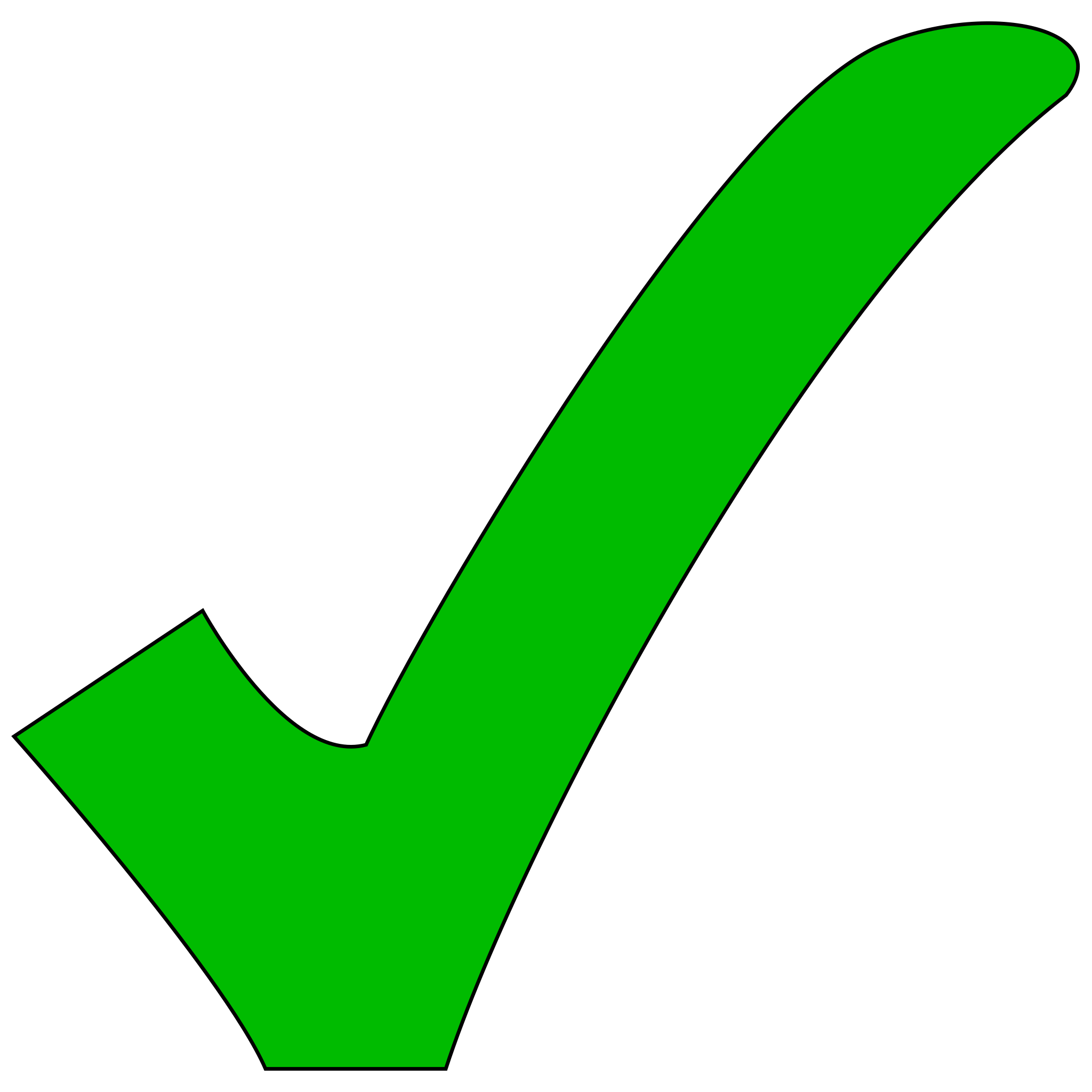 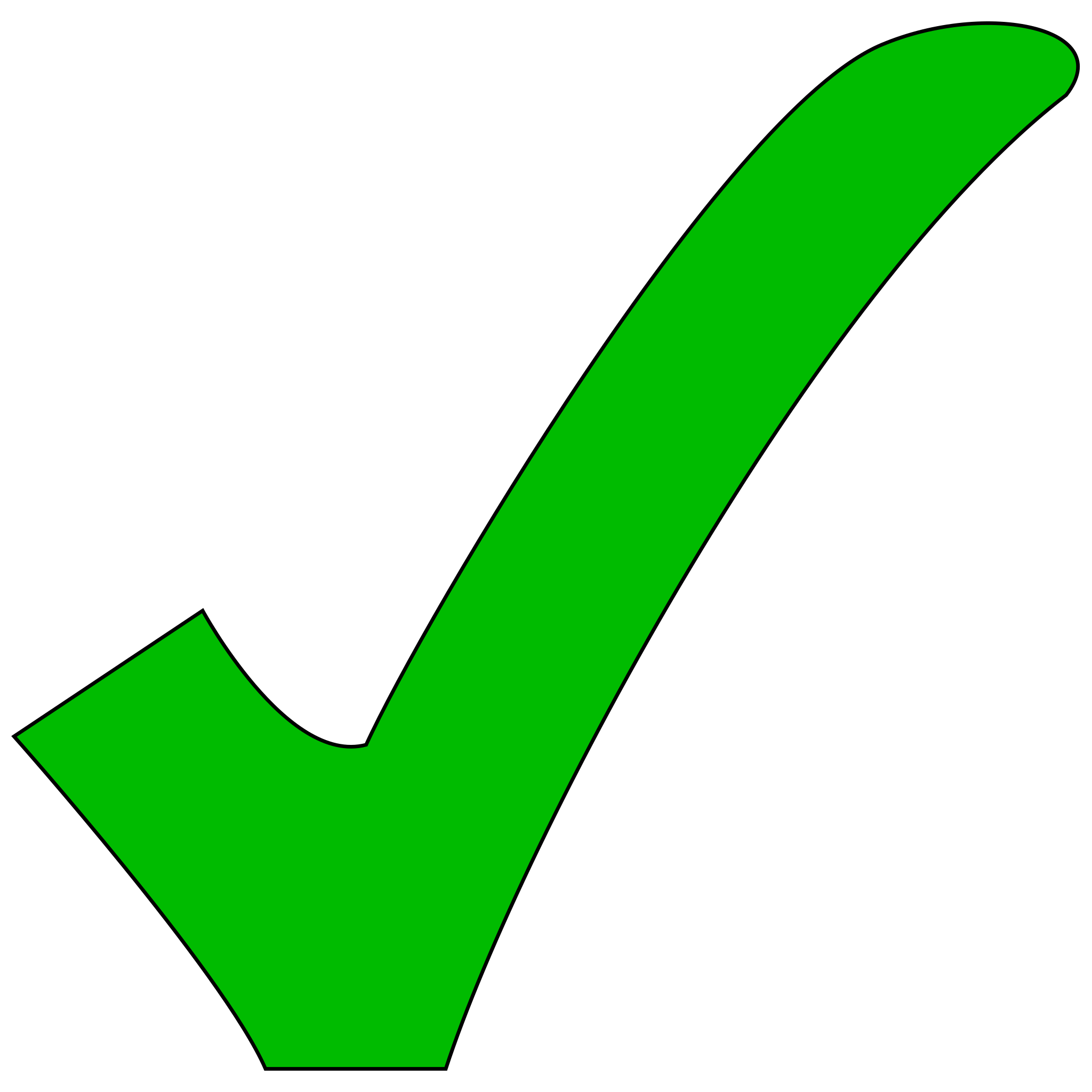 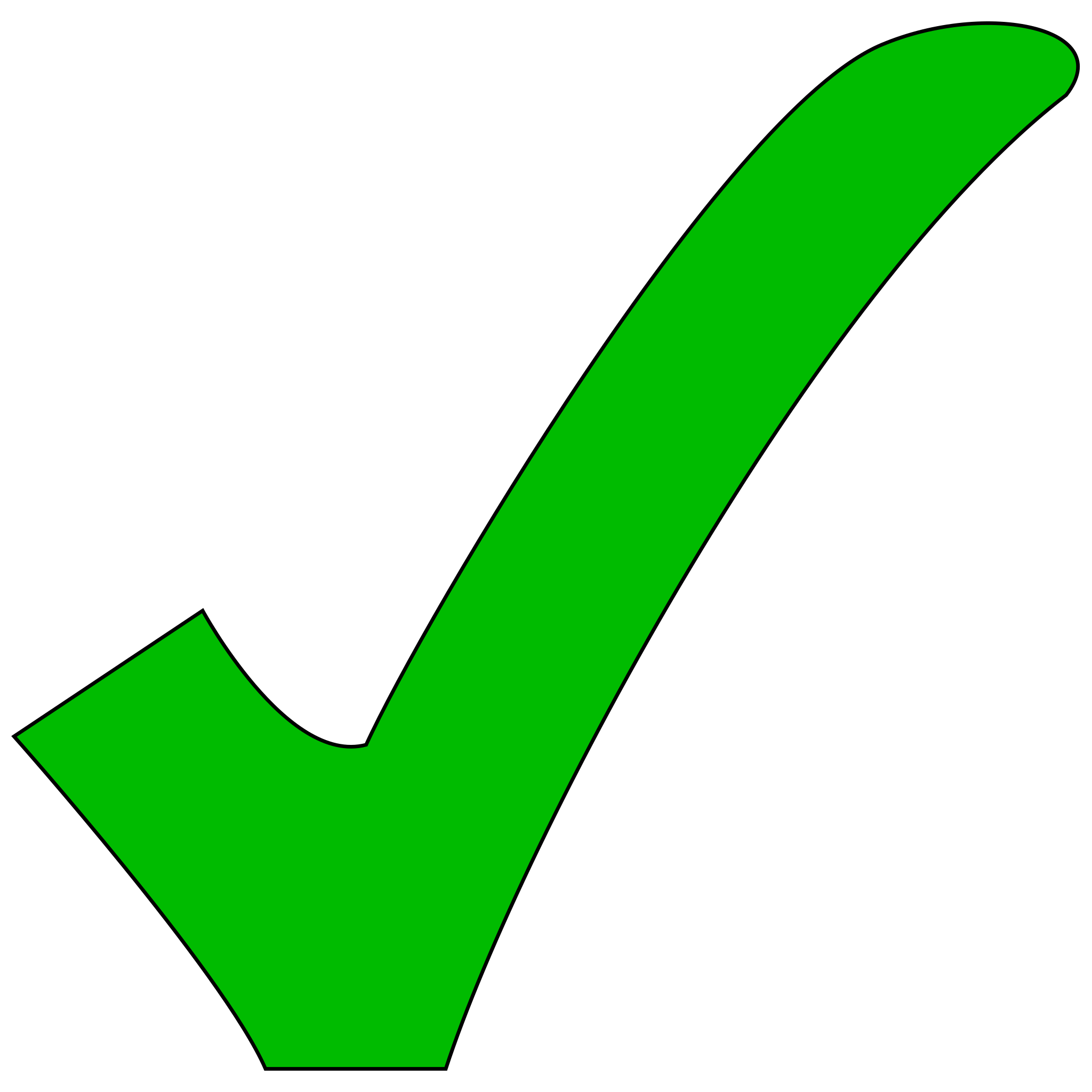 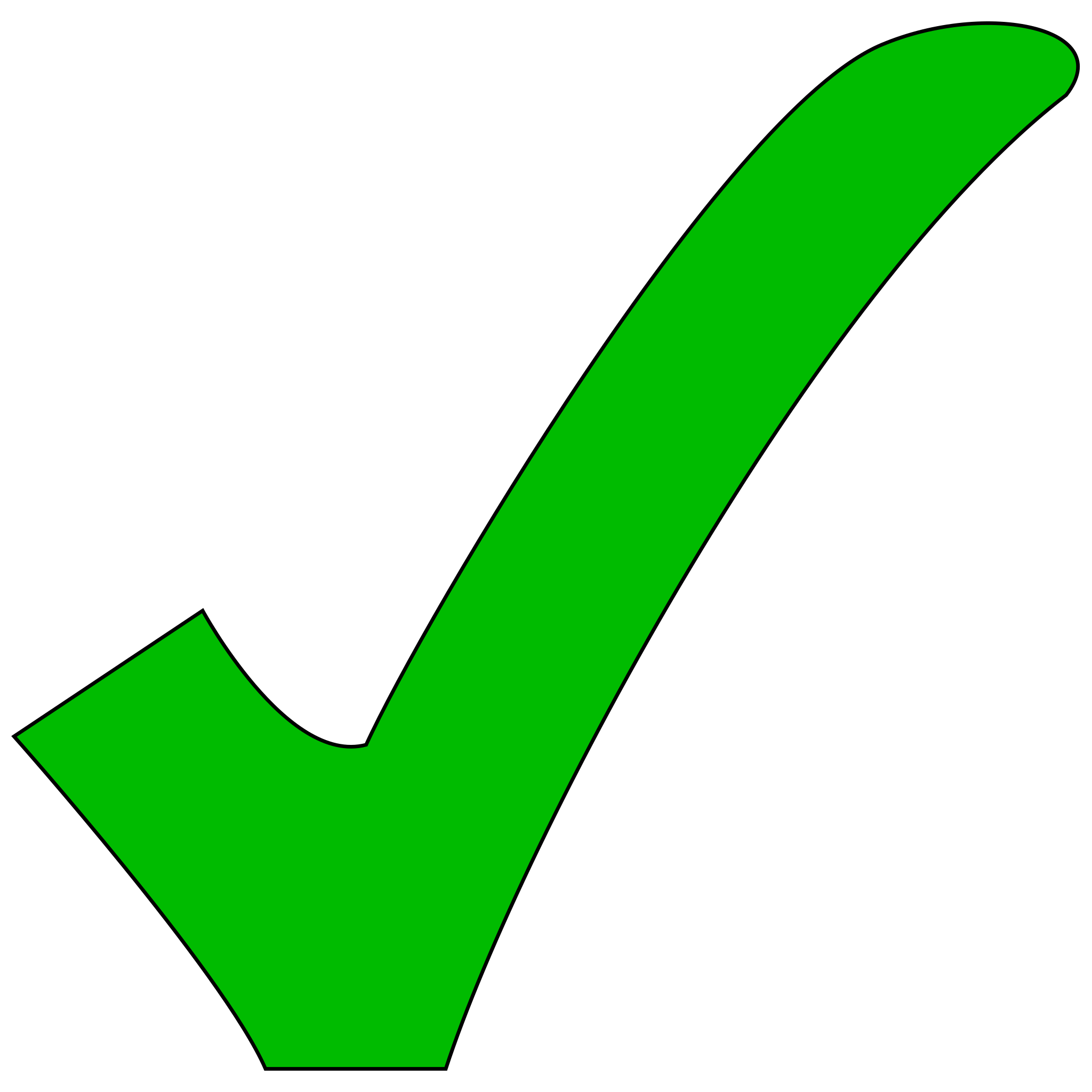 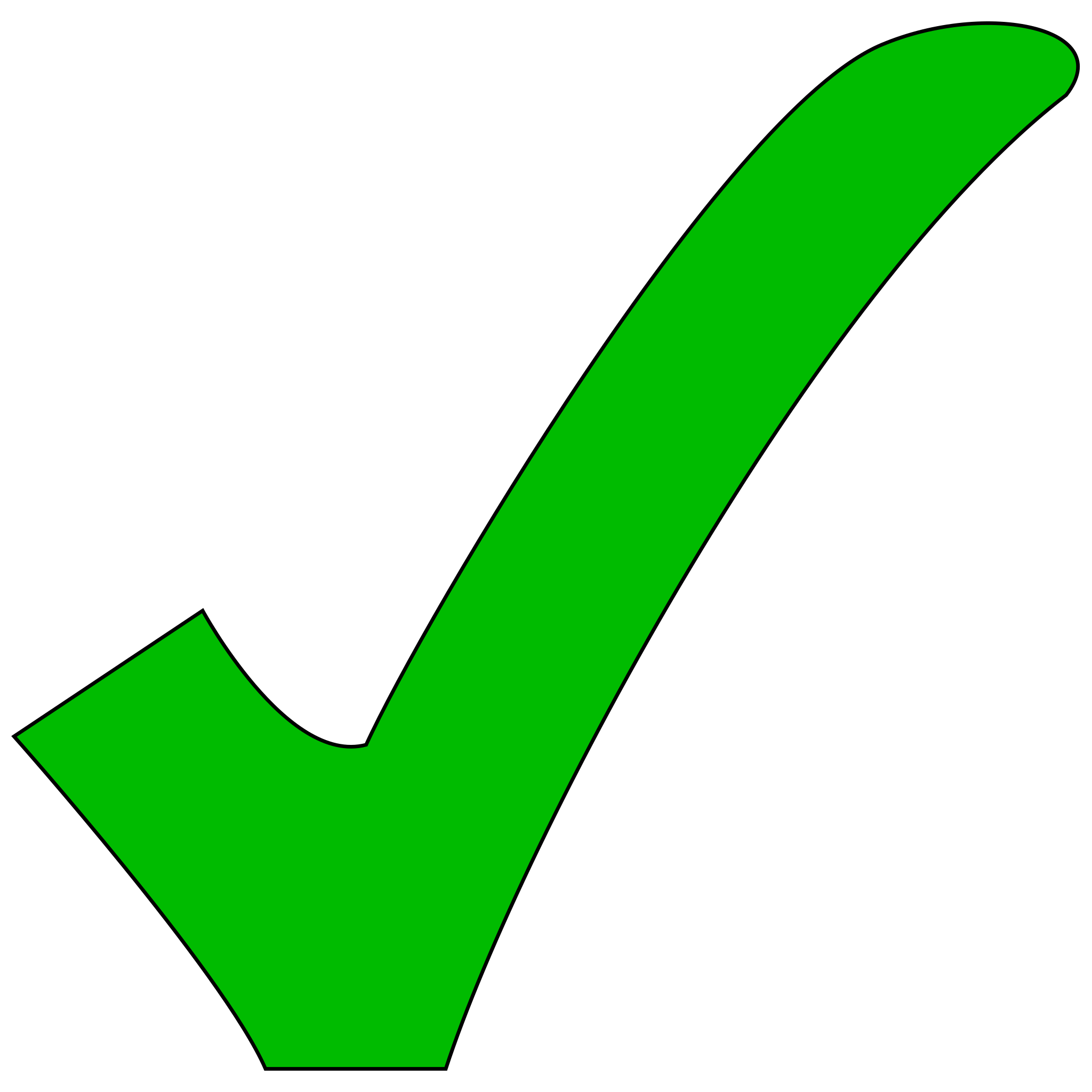 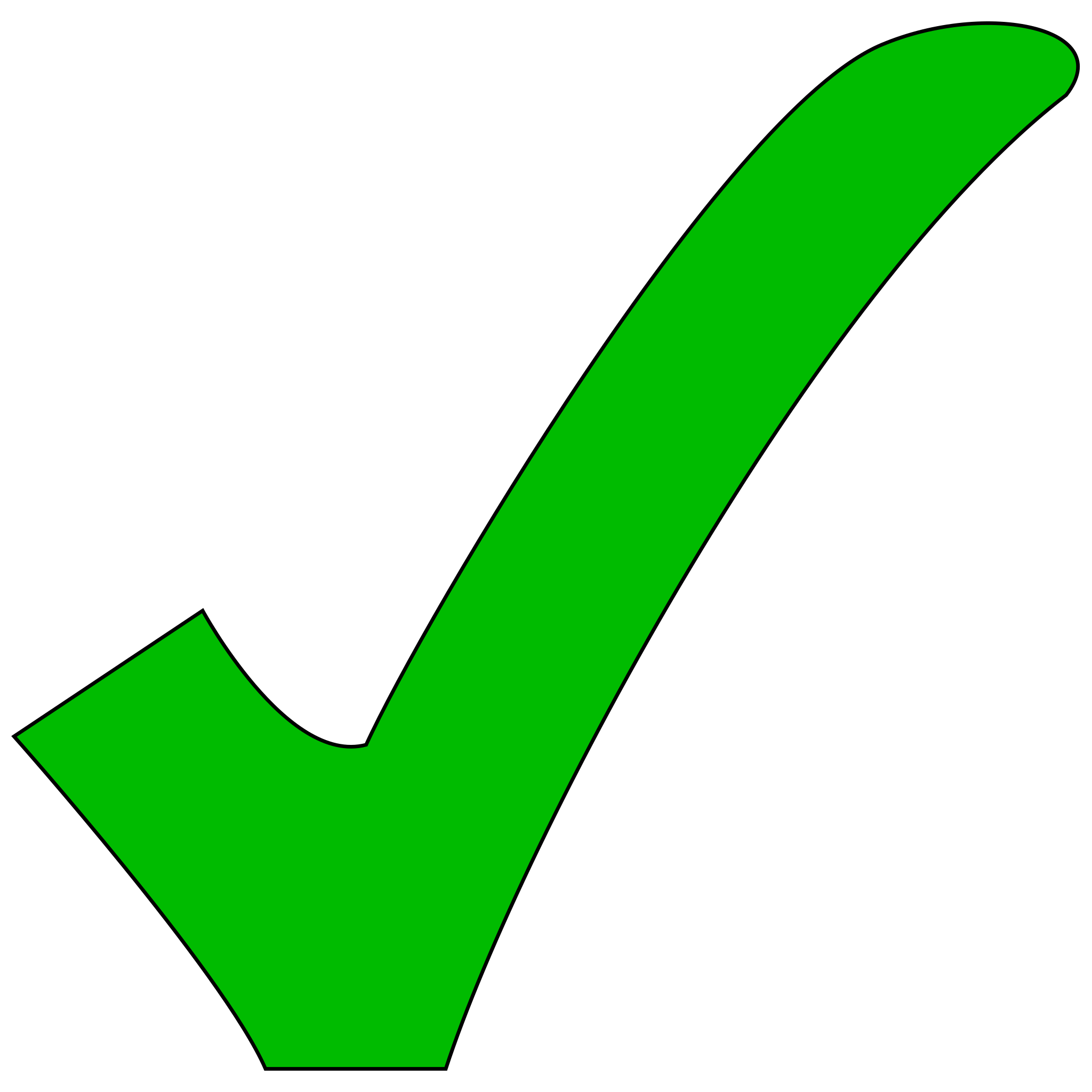 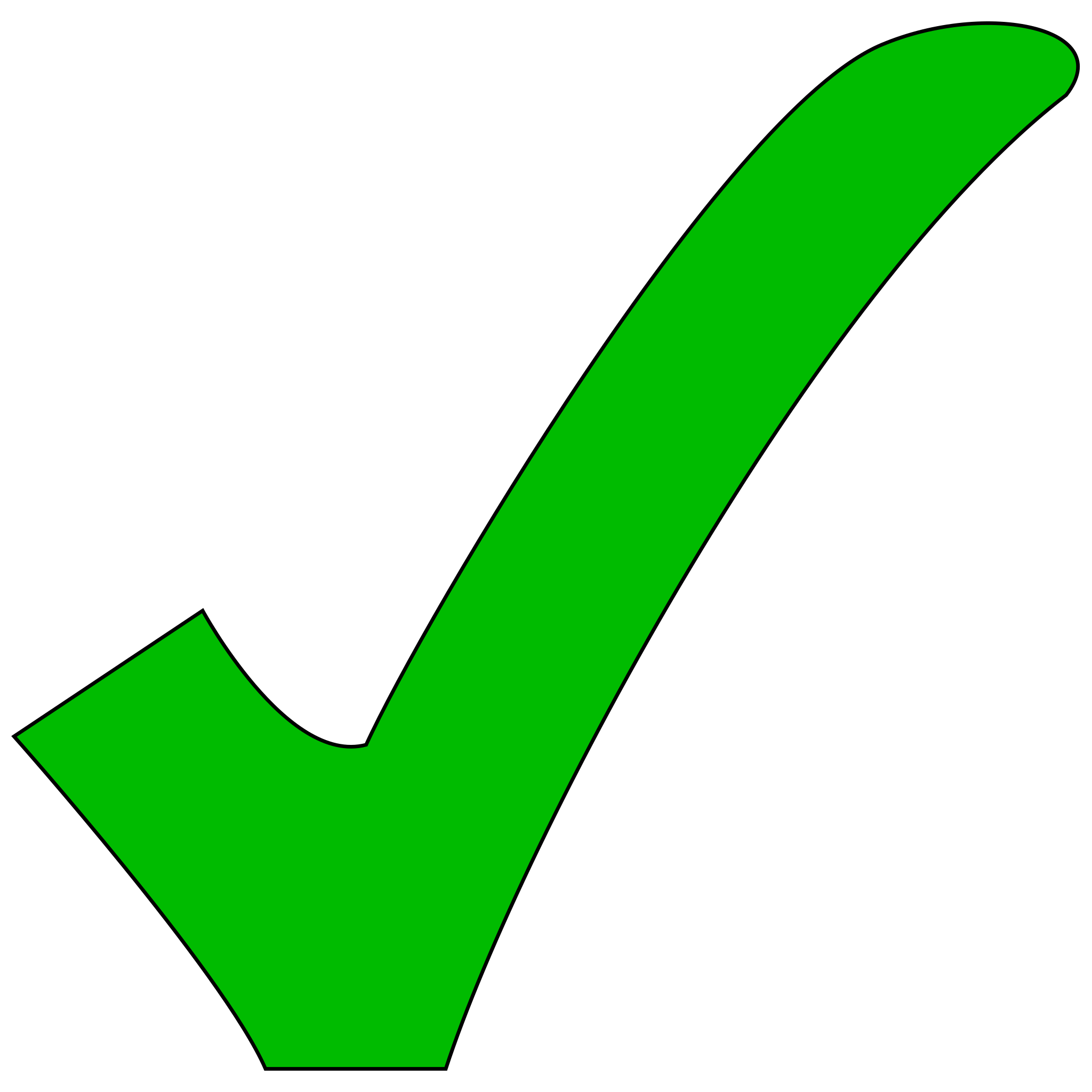 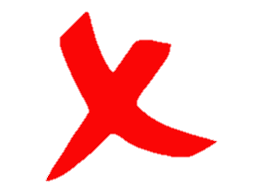 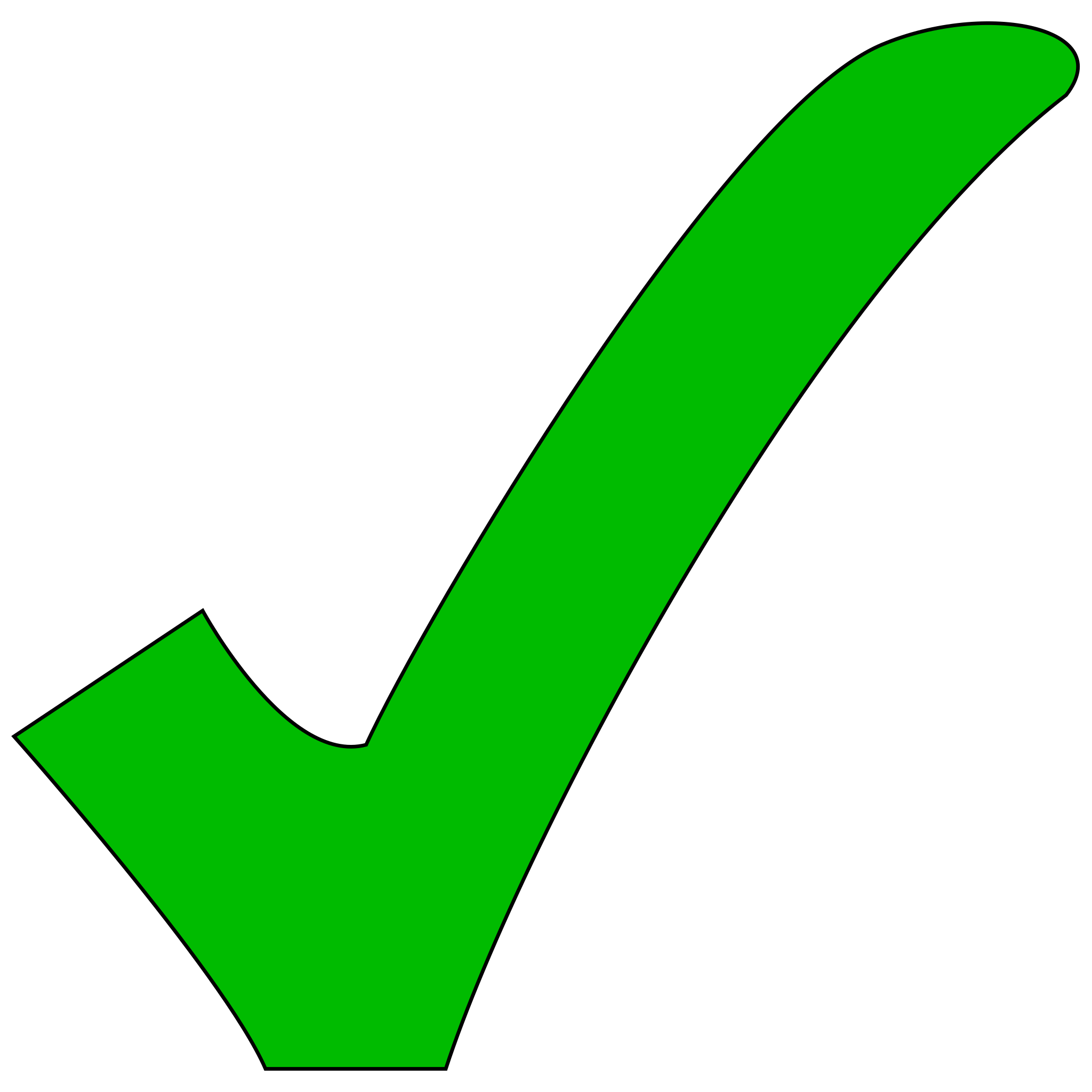 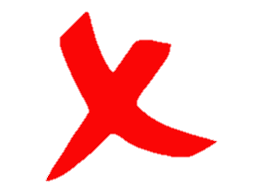 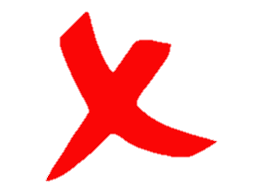 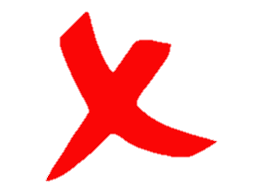 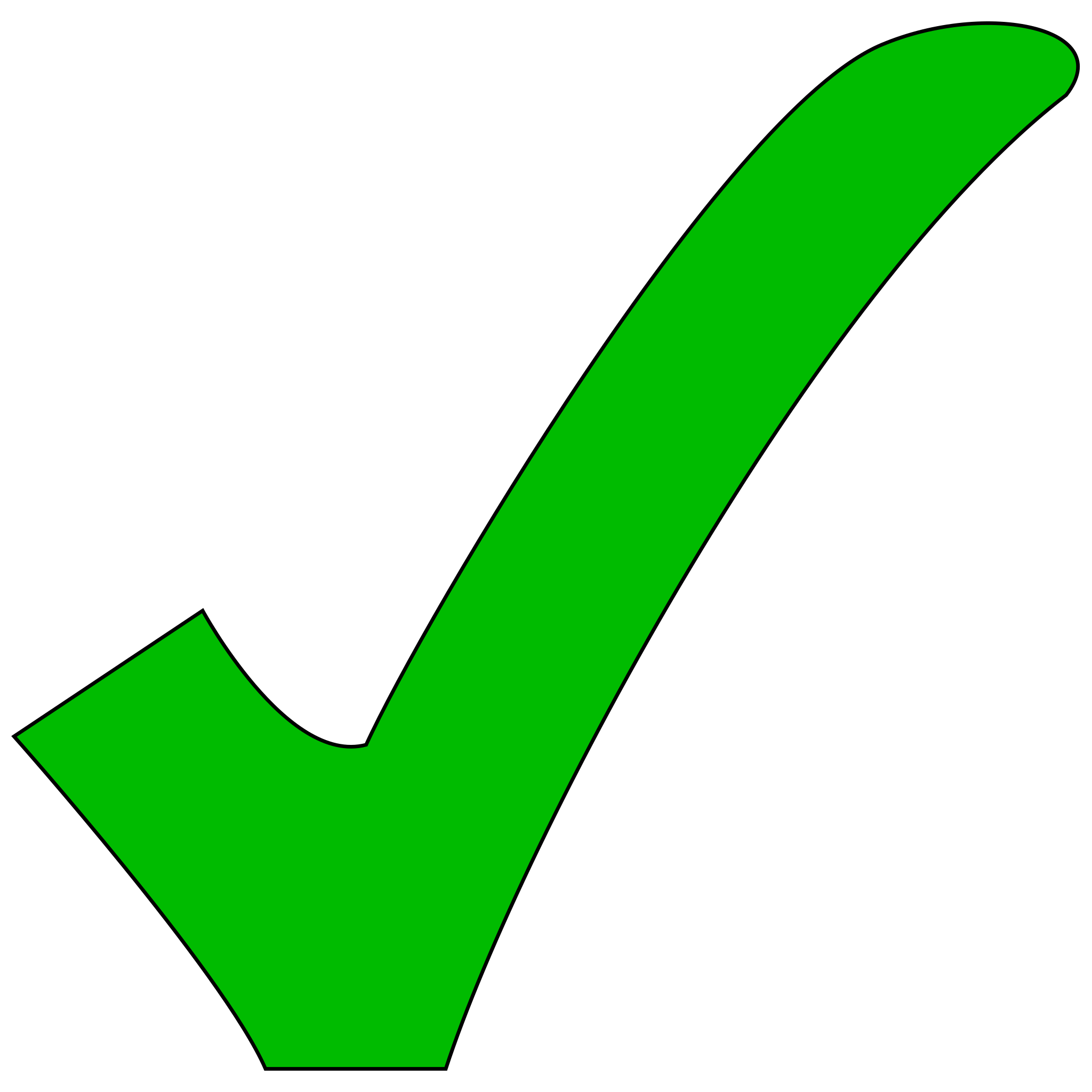 Data collection
Equation specifications
Wellbeing transitions
After vs Before Surveys (DiD)
Each cell shows difference in number of responses between houses with heat pump fitted vs houses with no heat pump fitted
Subsequent vs Before survey shows stronger self-reported health benefit: 
	- 21 improved vs 11 worsened; 42 constant

Regression evidence 
Strong impact of heat pump installation in reducing perceived cold (robust across multiple specifications) [included in CBA]
Evidence (p<0.1) that time since heat pump installation positively impacts life satisfaction
Modelled temperature impacts with & without heat pump (first winter)
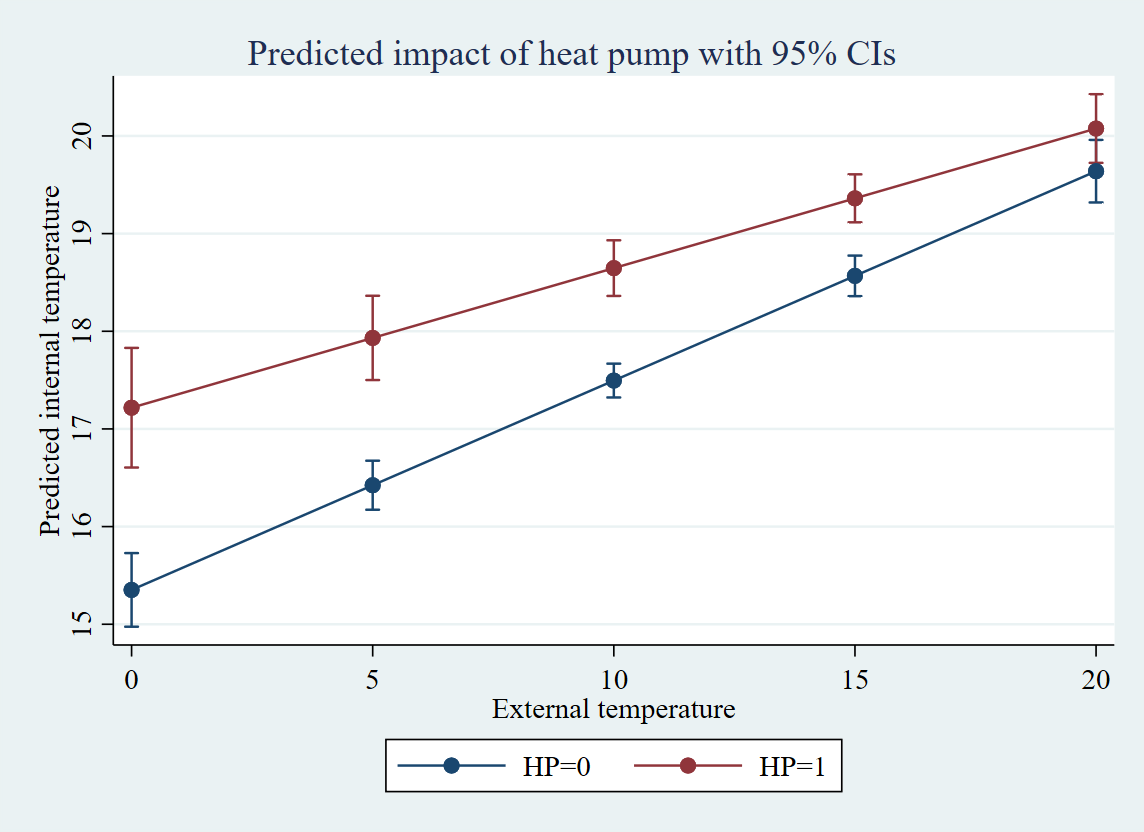 Average temperature impact of heat pump by time of day (first winter)[all significant at p<0.01]
Relative humidity and CO2 impacts of heat pump (first winter)
Heat pump reduces indoor relative humidity (p<0.01) by:
~ 5% of its mean, 
~ 30% of its standard deviation 

Reduction in indoor humidity is greatest when outdoor humidity is high


Heat pump installation also associated with reduction in indoor CO2
Possibly due to greater ventilation if living area door left open
Electricity use impact of heat pump by hour of day (first winter)Overall impact is 16% reduction (p<0.05) across a full winter’s day      (p<0.05 for 7pm – 9pm)
Cost benefit analysis
Cost benefit analysis
Cost benefit analysis of WKH programme was undertaken from:
a fiscal (government level) perspective
a societal (population level) perspective.

Base case scenarios:
5% discount rate to calculate net present value (NPV) of future costs and benefits
75% additionality, 
fiscal multiplier of x1.2 on government expenditure
Costs
Insulation (80% EECA) fiscal
Insulation (20% householder) societal
Administration insulation fiscal
Insulation  incentive fiscal not societal
Heat pump (80% EECA) fiscal
Heat pump (20% household) societal
Heat pump servicing societal
Administration heat pump fiscal 
Opportunity cost of next best alternative heater societal negative cost
Benefits
Hospital admissions avoided fiscal
Pharmaceutical prescriptions avoided fiscal
Pharmaceutical prescriptions avoided societal
Increase in survival  societal
Net change in wellbeing (perceived cold) societal
Days off work due to sickness societal
Days off work caregiving societal
Days off school due to sickness societal
GP visits avoided societal
Net change in CO2 from difference in kwh electricity consumed societal
Average change in electricity consumption  societal
Assumptions
Costs and benefits based on 2021 prices
The heat pump lasts 10 years (length of warranty) at 100% efficiency
The next best alternative lasts 10 years at 100% efficiency
Insulation lasts 30 years at 100% efficiency
Heat pumps installed only in fully insulated houses
Benefits remain consistent for the life of the heat pump and insulation
No extra reduction in days off work/school from heat pump in addition to insulation
Time off work to care for child only required if all adults in household work
Survival increases only for those >65 years with pre-existing circulatory condition
Number of GP visits required equals number of prescriptions dispensed
CBA Outcomes: Base case scenario
CBA Outcomes: Sensitivity analysis
Houses are warmerEven in winter and springHeat pumps are worth it